KATOLIČKA
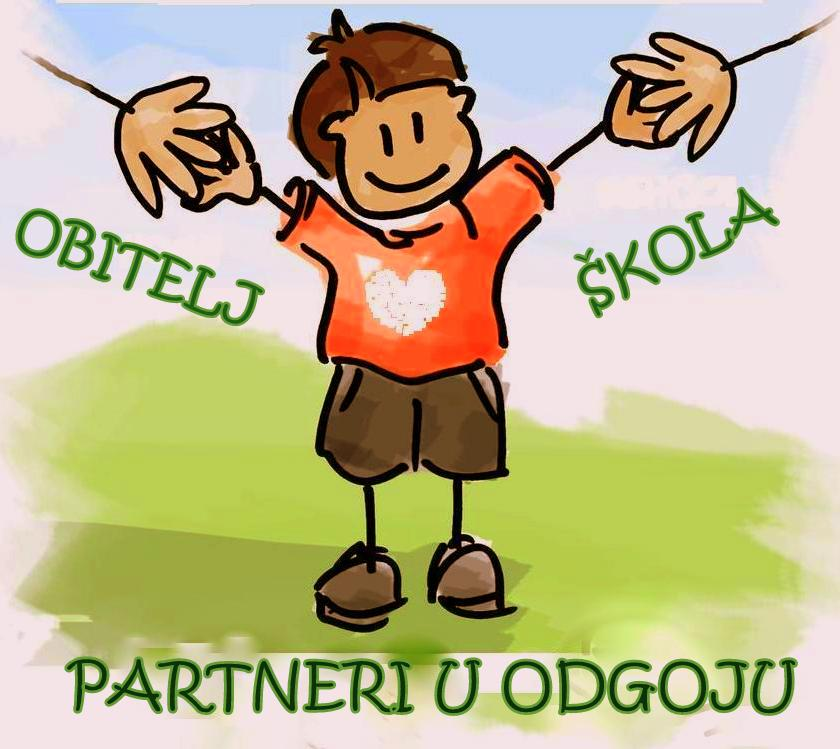 i OBRAZOVANJU
	
	
                                                           Ivana Rajčević Vujanić, 
                                                                                                     stručni suradnik psiholog
Mt 25, 14 – 30
Tko i kako pomoći djetetu da umnoži svoje talente?
Plan predavanja
Razgovor s učiteljima – što i kako?
Razvoj djeteta i učenje
Kako da učenje ne bude mučenje?
…prisjetiti se situacije u kojoj je učitelj   
nepravedno postupio prema Vašem djetetu…
- Dijete je došlo doma, ispričalo Vam, kako ste  
  reagirali?
‘’optuženi’’ učitelj
Uzrujani roditelji
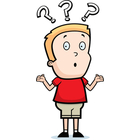 Što je dobro u radu tog učitelja?
 S čime ste zadovoljni? 
UVIJEK SE NEŠTO MOŽE POHVALITI
Što može bolje?
 iznijeti situaciju koja Vas muči.
Završiti pozitivnim dogovorom
+ smirene obje strane
+ zadovoljno dijete
+ daljnja suradnja
Mozak može obrađivati ograničenu količinu informacija			- realna očekivanja       od djece?
VAŽNO!
Razvojna faza konkretnih operacija (6-13 g.): 

ne mogu još usvajati apstraktne pojmove i simbole, od 11-13 počinju

 objekti i radnje moraju biti KONKRETNI i POZNATI (može logički razmišljati samo kada već ima iskustva s objektima o kojima izvodi zaključke i radnjama koje pri tome koristi) – tada ih može sebi predočiti

Zato: sve što uče, treba vizualizirati (knjiga, internet, pokus). To je i odraslima ključno za razumijevanje 

        				Što je zemljina os? 
        		Ne učiti definiciju napamet,zamisliti sliku!
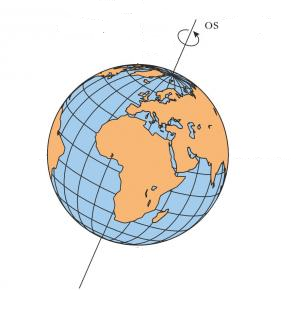 neke sposobnosti logičkog razmišljanja počinju se razvijati oko 11., 12. ili 13. g.
kad se razviju možemo tražiti da samostalno koriste
generalizacije (izvode opće zaključke: pouke, razumijevanje poslovica) 
analogije (na temelju uvida u jedan slučaj, zaključuju o drugome: učenik nauči osobine hladne polarne klime – može zaključiti što bi za život u našoj zemlji značilo naglo zahlađenje)
omjere (razlomci, pretvaranje mjernih jedinica...)
apstrakcije (mogu zamišljati hipotetske situacije, uče i probleme rješavaju na temelju simbola, imenice, glagoli...)

ranije mogu uz primjerena pitanja i sadržajno bliske zadatke (uz dobro vođenje mogu više od očekivanog)
 više vremena za uspješno učenje
 više ponavljanja
 moguće mehaničko i iskrivljeno pamćenje (ne razumije  proceduralno znanje: mlađi od 11 god. mogu “papagajski” naučiti računanje s jednadžbama koje proizvodi točne odgovore)
PROCES PAMĆENJA:
senzorni registri
vidni
slušni itd.

1 sek.
kratkoročno 
pamćenje
radno
svjesna i aktivna 
obrada informacija
10 sek. (br.mob)
 (korištenje strategija  
- duže)
podražaj 
iz okoline
Bez pamćenja nema učenja, ali pamćenje nije dovoljno za učenje.
dugoročno
pamćenje
trajna pohrana 
informacija
beskonačno 
dugo
Cilj učenja:	pohranjivanje informacija u dugoročno pamćenje 	i upotreba.
kapacitet radnog pamćenja je ograničentijekom jedne nastavne teme najviše 5-9 novih ključnih pojmova
Sve više od toga -blokada RP –
 ne može se naučiti
ZATO!!
Važno je pomoći djeci naučiti grupirati 
više
 podataka u jedan 
  ključni, nadređeni pojam - hijerarhija
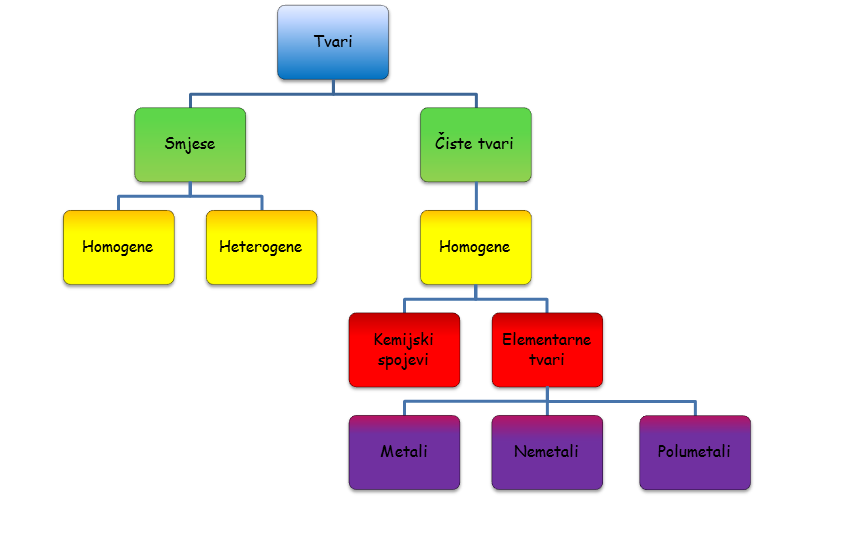 Ako je dijete izvadilo 15 ključnih pojmova – pomoći mu! Naročito 5.r., 7.r.,  1.sr.
obrada novog pojma:  dati vremena za temeljitu obradu u kratkoročnom pamćenju – NE    
                                                        LJUTITI SE AKO NE UPAMTE
više ponavljanja na različite načine
duže zadržavanje u kratkoročnom pamćenju (obrada)
npr. Ja znam, jer sam lumen,
                    gustoća je masa kroz volumen. 

vjerojatnije pohranjivanje u dugoročno pamćenje
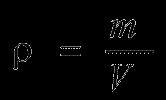 Ponoviti nakon:15 min.	pa 	    2 sata 		   1 dan			   2 dana				   1 tjedan
VJEŽBANJEna primijenjenim (životnim) zadacima   uočavaju smisao onoga što rade
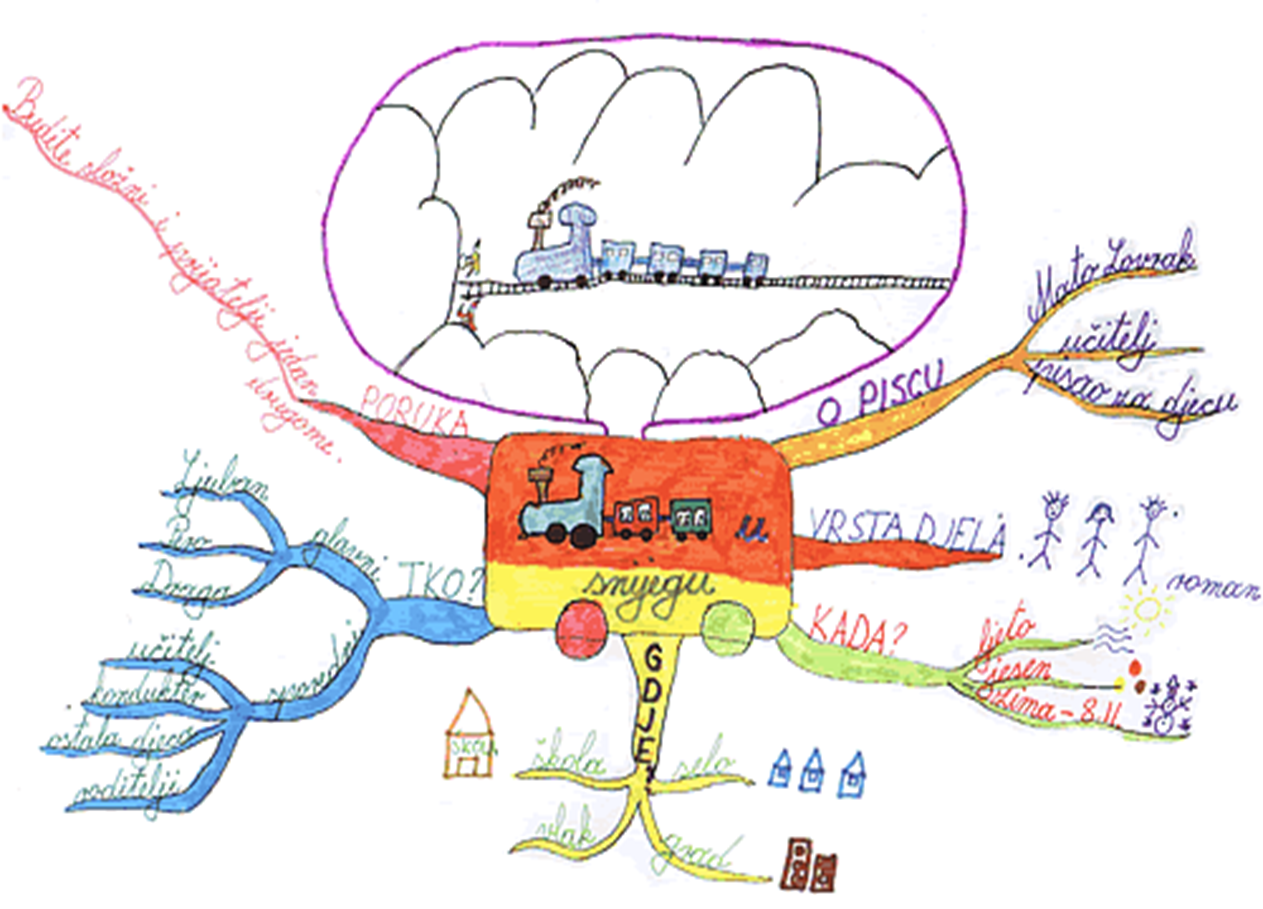 izbjegavati   DRIL (zatupljujuće i dosadno ponavljanje)
Koristiti npr. mentalne mape
STIL UČENJA
preferirani način razmišljanja, obrade i razumijevanja informacija
na njega se oslanjamo kada smo u stresu 
Upitnik stila učenja
Primjena
vizualni stil (slika, tekst) 29%
auditorni stil (zvuk, glazba) 34%
haptički stil (pokret, dodir, činjenje) 37%
Učiti korištenjem različitih osjetila 
razred od 30 učenika: 
2-3 neuspješna zbog  osobnih i obiteljskih problema
6 neuspješno zbog neprimjerenog stila podučavanja (ne odgovara njihovom prirodnom stilu učenja, npr. mora učiti u tišini ili voli jasnu strukturu, a roditelji fleksibilni)
KONTEKST UČENJA
Uči li moje dijete bolje kad ima izbor i može samostalno određivati prostorne uvjete u kojima učI (kvaliteta i količina svjetla i buke, raspored sjedenja, namještaj i sl. - fleksibilnost) 

najefikasniji kada uče i rade
s nekim i
u okolini u kojoj se nešto događa (buka, razgovor, kretanje)
bolje uči kad mu je jasno određeno što će učiti i kako, sklon poslušnosti i želi nadzor autoriteta, teško podnosi promjene (struktura)

najuspješniji kad uče i rade sami
VIZUALNI TIP
pri učenju se oslanjaju na vidne informacije
da bi razumjeli, u glavi stvaraju mentalne slike/modele
Interni
Eksterni
skloni sanjarenju i maštanju
mogući problemi ako samo čuju uputu (problemi ako se diktiraju pitanja u kontrolnom)
trebaju vidjeti osobu s kojom pričaju - održavaju kontakt očima 
blizina drugih ih ometa - buka im ne smeta
vole pisani materijal i čitati
često koriste „vizualnu terminologiju“ („Vidiš li…?“)
Primjena
Plakati, mentalne mape, slikovni prikazi
Youtube edukativni sadržaj, carnet
velikim slovima i slikama istaknute glavne misli
u perifernom vidnom polju učenika 
            periferni podražaji 
                      nesvjesno urezivanje sadržaja u pamćenje
AUDITIVNI TIP
pri učenju se oslanjaju na sluh
vole razgovarati sami sa sobom i prepričavati gradivo
Interni
Eksterni
uče i pričaju u sebi
uče i pričaju sa sobom naglas
buka ih ometa
problem kad su blizu jedni drugima
pomaže im kad ih netko propita gradivo
i kad im se u ispitu postavljaju pitanja redosljedom učenja gradiva
Primjena
u prostoriji u kojoj uče stvoriti opuštajuću atomosferu
Puštanje klasične glazbe u pozadini, ima odgovarajući ritam (50-70 otkucaja u minuti)



ubrzavanje učenja najmanje 5X  («mrtva» tišina uspavljuje - ne stimulira mozak na učenje)

Kroz pjesmu, rime pamtiti sadržaj
HAPTIČKI TIP
oslanjaju se pri učenju na pokret i činjenje
manje se izražavaju verbalno, više tjelesno
Interni
Taktilni
oslanjaju se na unutarnji doživljaj informacije - intuitivni, vole priče i filmove, osobito nabijene emocijama
prije davanja odgovora moraju u glavi provjeriti točnost ne javljaju se među prvima
na njih pozitivno djeluje jaka neverbalna komunikacija – (važnije im je kako je nešto rečeno od sadržaja)
fizički vrlo aktivni – hodaju tijekom učenja
teško im je sjediti na mjestu i slušati govor  poteškoće ako trebaju učiti na temelju slušanja i čitanja 
dok slušaju predavanje često crtaju ili “cupkaju”
na njih pozitivno utječe fizička blizina učitelja, pažnja i osobni kontakt
Primjena
provjeravanje predznanja uz igranje loptom (aktiviranje predznanja  olakšavanje učenja s razumijevanjem) 
vježba «koljeno - dlan suprotne ruke»
integriranje dviju strana mozga
smanjenje stresa
olakšavanje učenja
Dopustiti im da hodaju dok uče
Napraviti 3D prikaz (npr. životinjske stanice)
Odglumiti odgovaranje, mogu mijenjati boju glasa, mjesto odgovaranja (igra)
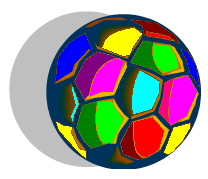 [Speaker Notes: demonstrirati i 10 X napraviti vježbu koljeno-dlan suprotne ruke]
OZRAČJE  POTICAJNO  ZA  UČENJE
optimalno stanje za učenje - stanje opuštene budnosti:
puls (70 otkucaja u min.)
ritam disanja                                 usklađeni
i moždani valovi
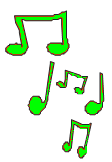 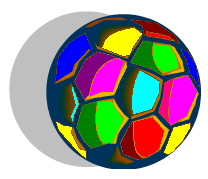 DUGOTRAJNO SJEDENJE – loša cirkulacija!
 -
kad mirujemo krv slabije cirkulira - da bi radio, mozak treba kisik (težina mozga: 3% ukupne tjelesne težine; troši 20% kisika tijela)
Privlačenje i zadržavanje pažnje
Učiti korištenjem različitih osjetila 

Najbolje se pamte informacije dobivene na početku i na kraju - mnogo podcjelina: mnogo «početaka» i «krajeva») te neobični pojmovi 

Koristiti elemente zabave i igre
Sve što podsjeća na igru/zabavu, olakšava učenje i pamćenje
KORACI
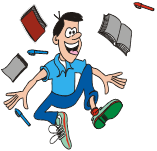 Motivirati 
         - škola je njihovo radno mjesto, a svatko se trudi napraviti svoj 	  	    posao najbolje što može; njihov je posao učiti, umnožiti talente
	- znanje (a ne ocjena) je poželjno (tako stječemo prijatelje, ugled, 
	   možemo činiti promjene)
	- u početku potrebna vanjska motivacija (ocjena, gledanje 
	   TV-a,  igranje)
CILJ: unutarnja motivacija (učiti radi želje za znanjem)			    - razvija se sporo, ne gubiti strpljenje (Koliko nas kuha zato 		      uživa u tome?) 				                 	       	    - povezati gradivo s interesima djeteta					    - pomoći djetetu da pronađe smisao u učenju (ako to naučim, 		      znat ću kako riba pliva u vodi...)
2. Pronaći mjesto za učenje
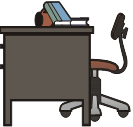 organizirati prostor za učenje (vlastita soba ili dio kuće gdje nitko neće smetati)
osigurati neku policu ili ormar gdje će stajati isključivo knjige i bilježnice
Ako dijete uvijek uči na istom mjestu, kad mu priđe, mozak i tijelo bit će spremni za učenje
Na radnom stolu držati samo stvari za učenje (sve (ostalo odvlači pažnju!)
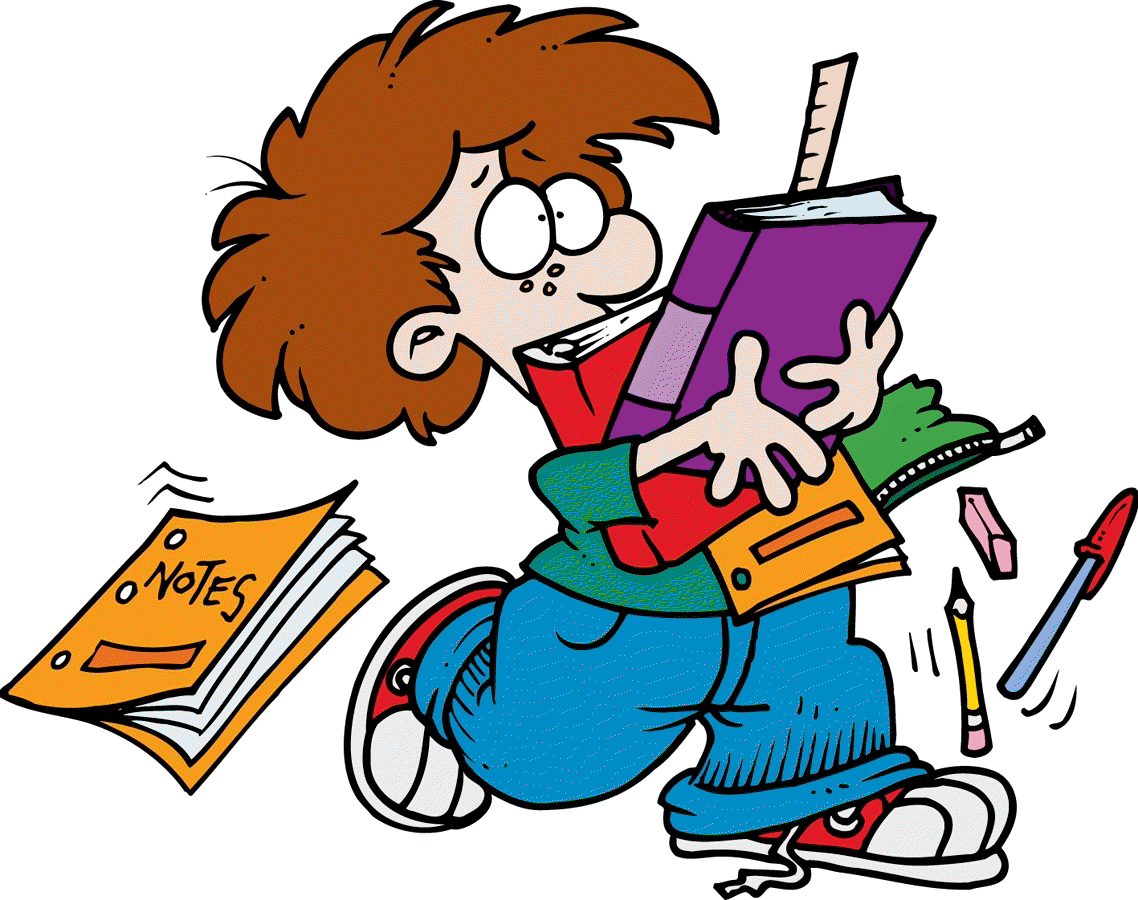 3. Plan rada
Pribor iz predmeta koje trebaju učiti/ pisati DZ ostaviti na stolu
 Posložiti predmete tako na vrhu neka bude najlakši, a na dnu najteži
Prije početka učenja, otići na WC, popiti vode, nešto pojesti, odmoriti se i provjetriti prostoriju u kojoj se uči (tako nema izgovora da se svaki tren diže od stola)

Početi s najlakšim predmetom;
Kada završi s nekim predmetom, knjigu i bilj.
     staviti u torbu. Kako se bude smanjivala "hrpica", 
     bit će  im biti ugodnije i lakše raditi
Nakon 30-45 min učenja uzeti kratki odmor 
                   (prošetati, progibati se, udahnuti svjež zrak, 10 min) 
Ne učiti slične predmete jedan za drugim
    (npr. jezike)
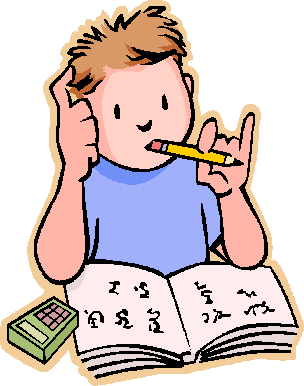 4. Aktivno učiti
= razmišljati o onome što se uči:
	 čitati (naglas, polako) +  proučavati (popratne slike),
           razumjeti (staviti ? kod nerazumljive rečenice, 	potražiti pomoć – riječnik, pojmovnik, netko stariji)
	prepričati (pročitano, kao da prepričavaju događaj ili film), 	
          ponovno pročitati ono što nisu upamtili/znali prepričati
                krenuti s novim odlomkom istim redoslijedom 
 	odgovoriti na pitanja u udžbeniku
	sami smisliti pitanja za provjeru 
	(kao da su oni učitelji)
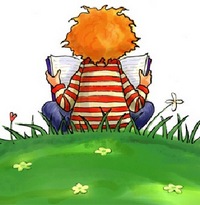 5. Koristiti tehnike učenja
Teško upamtljivo napisati na papir i zaljepiti na zid, npr. 				+ crtež doktora s papigom
 NE! učiti ih da nabubaju 5 pojmova, nego ih povezati u smislenu cjelinu (kroz priču; npr. kuhinjski uređaji: Danas ću ja skuhati juhu od tikvica! Najprije ću izvaditi tikvice iz hladnjaka, potom ću ih staviti u lonac na štednjak, a onda ih smiskati mikserom. Ako se juha ohladi, mogu je zgrijati u mikrovalnoj pećnici. Prljavi tanjur stavit ću potom u perilicu za suđe.
Izazvati osjećaje prilikom učenja (npr. sućut prilikom učenja gradiva iz povijesti – ratovi) – bolje pamte!
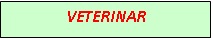 Izrada plana učenja
na početku tjedna za svaki dan napraviti dnevni raspored u koji će biti upisane sve djetetove planirane aktivnosti
najprije upisati aktivnosti koje već imaju određen termin
sportske aktivnosti
dopunska ili dodatna
omiljena TV emisija (samo jedna tijekom dana)
Izrada plana učenja
zatim u slobodne termine upisati učenje i pisanje DZ
voditi računa da to bude u komadu (ali se uči s kratkim pauzama)
nije važno kada dijete uči, važno da je to u određeno vrijeme i da je tada posvećeno samo učenju i pisanju DZ
Pozitivna potkrepljenja nakon učenja
princip “nakon škole - odmor 						        nakon kvalitetnog učenja i pisanja zadaća – zabava”
zabava je nagrada za izvršene obaveze i može ih učiniti prihvatljivijim (Praemackov princip)
“Mama / tata mogu li ... (gledati TV, ići kod prijatelja, igrati kompjuter, ...)?
“Možeš kad ... (napišeš zadaću, naučiš i ponoviš sve što treba)?
(Bolje nego: “Ne možeš dok ne ....!”)
Nagrade/pohvale su efikasnije od kazni:
kazna ukida neželjeno ponašanje
pohvala potiče usvajanje željenog ponašanja (brže dovodi do unutarnje motivacije)